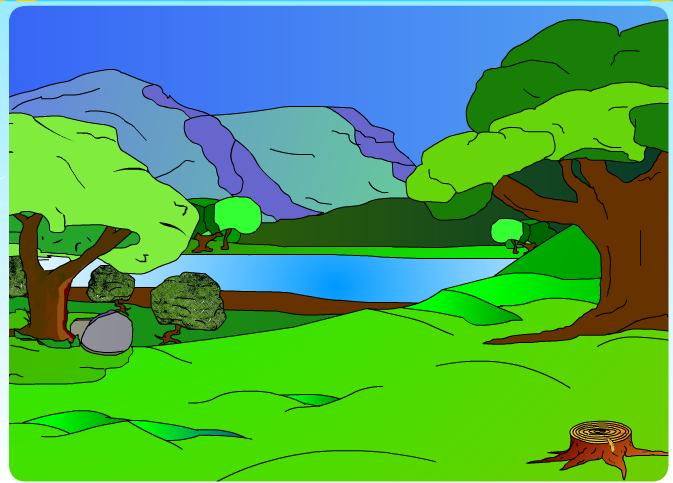 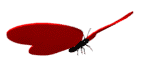 №10 ЖББОМ КММ
Ашық сабақ
Пәні: Математика
“Көпбұрыштың периметрін 
қайталау”
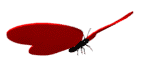 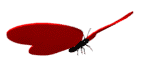 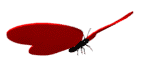 Сабақтың мақсаты:
Алған білімдерін толықтыру мақсатында тапсырмалар орындату, кері есептер құрату барысында сөйлеу шеберліктерін арттыру, шапшаңдыққа тәрбиелеу.
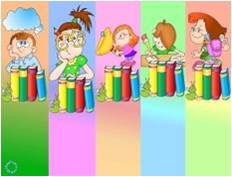 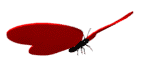 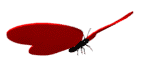 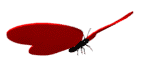 Психологиялық  дайындық
Сәрсенбінің сәті,
Сәттілікке толсын.
Бүгінгі алған бағамыз,
Кілең бестік болсын
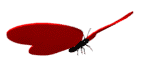 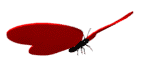 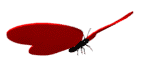 Топқа бөлу
“Тік төртбұрыш” тобы
“Шеңбер” тобы
“Көпбұрыш” тобы
“Үшбұрыш” тобы
Үй тапсырмасын тексеру
Қосу мен азайту
14
44
7+7  =
37+7  =
24
27
34-7  =
17+7  =
7
37
14-7  =
44-7  =
17
54
24-7  =
47+7  =
34
64
27+7  =
57+7  =
Үй тапсырмасын тексеру
47
77
54-7  =
84-7  =
57
94
87+7  =
64-7  =
74
104
67+7  =
97+7  =
84
87
77+7  =
94-7  =
67
97
74-7  =
104-7  =
“Топ –топ” ойыны
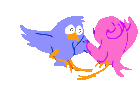 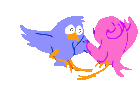 №1
4 см
P= 4см + 4см + 4см + 4см = 16см
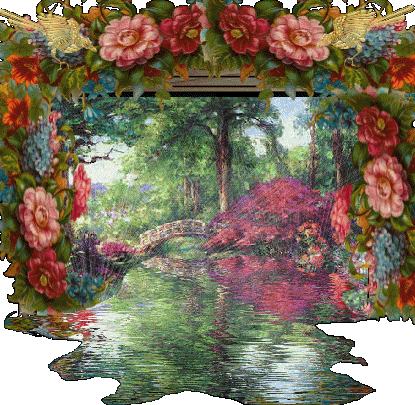 P - ?
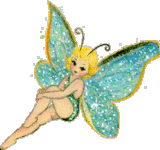 4 см
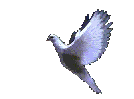 3 см
P =3см + 2см + 3 см + 2см = 10см
2 см
P - ?
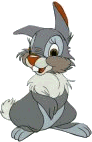 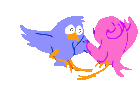 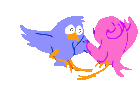 №2
Есепті шығар және кері есеп құрыңдар
а) Шарты:
Жүргені -10 бала
Кеткені-7 бала
Қалғаны-?
ә) Шарты:
Жүргені -10 бала
Қалғаны-3 бала
Кеткені-?
Шешуі: 10-7=3
Жауабы: Қалғаны 3 бала
Шешуі: 10-3=7
Жауабы: Кеткені  7 бала
б) Шарты:
Жүргені -? бала
Қалғаны-3 бала
Кеткені-7 бала
Шешуі: 7+3=10
Жауабы: Жүргені 10 бала
№3
Топтық жұмыс
а) Шарты:
Домбыра -15           ? артық
Гитара  -8
ә) Шарты:
Әкелінгені-12 банан  
Жеді -8 банан
Қалды-?
Шешуі: 15-8=7
Жауабы: 7 балаға артық
Шешуі: 12-8=4
Жауабы: қалды 4 банан
ә) Шарты:
 Түсті қарындаш-10   ?  артық
Қара қарындаш -8
ә) Шарты:
Алма а-13 ш                  ?
Алмұрт а-7 ш
Шешуі: 13+7 = 20
Жауабы: Барлығы 20 шелек
Шешуі: 10-8 = 2
Жауабы: 2  артық
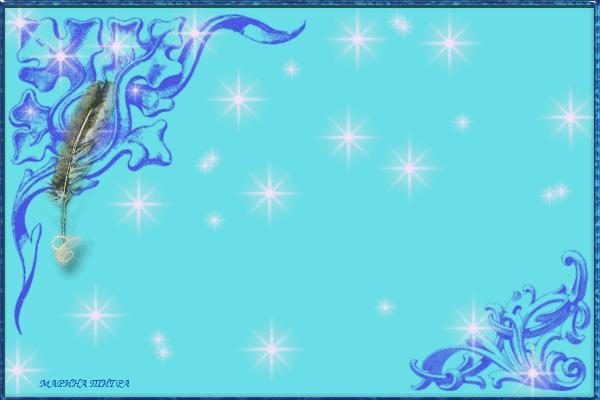 Сергіту сәті
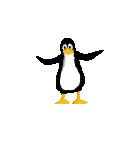 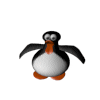 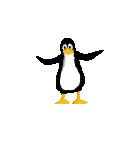 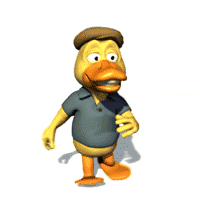 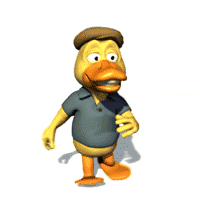 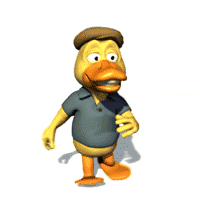 “Кім шапшаң?”
№5
18
16
8+8=
9+9 =
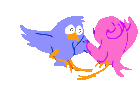 15
17
8+7 =
9+8 =
8+6 =
14
9+7 =
16
15
8+5 =
9+6 =
13
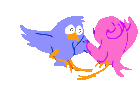 8+4 =
9+5  =
14
12
9+4=
8+3 =
11
13
7+7 =
14
9+3=
12
7+6 =
13
9+2=
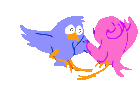 11
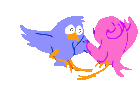 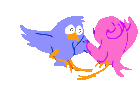 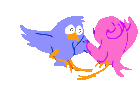 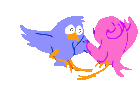 “Балық аулау” ойыны
№6
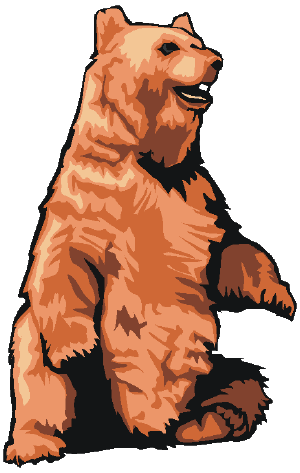 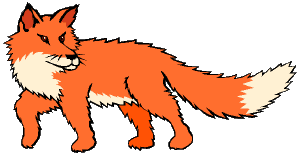 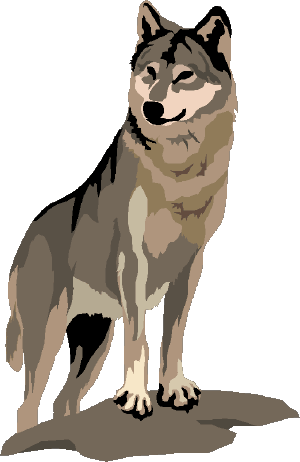 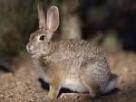 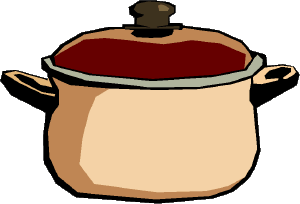 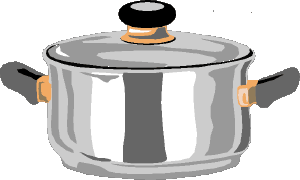 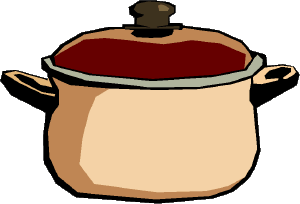 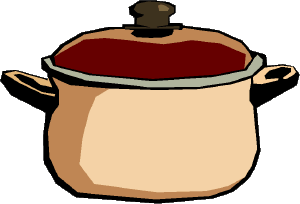 13
93
92
7
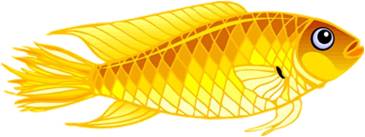 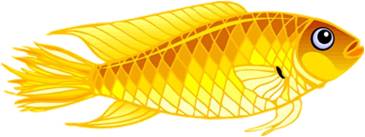 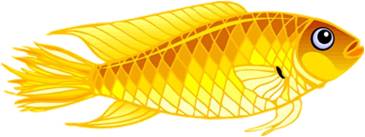 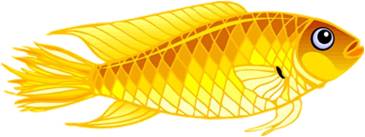 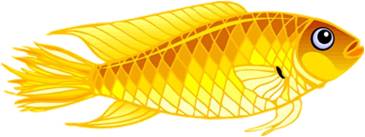 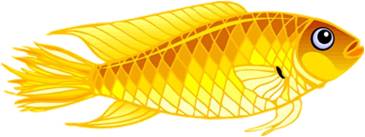 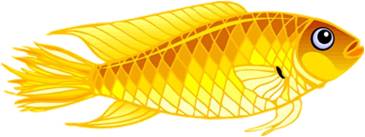 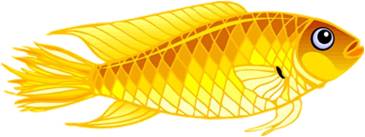 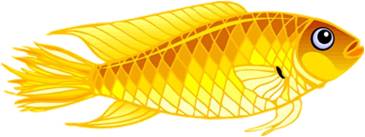 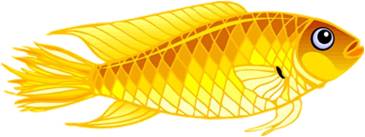 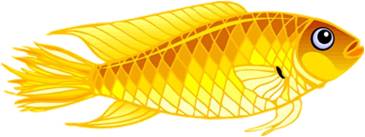 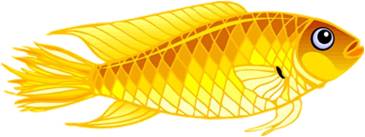 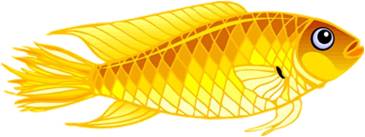 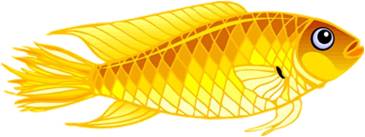 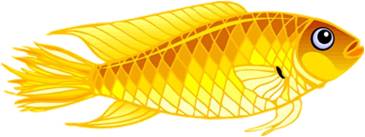 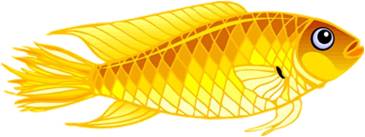 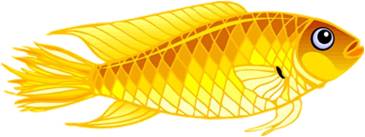 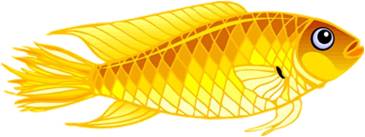 97-5
76-6
8+6
50-30
11-7
89-8
80+5
73+20
9+7
9+8
13-6
24+30
7+6
90-60
90+3
15-8
94-4
62+30
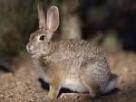 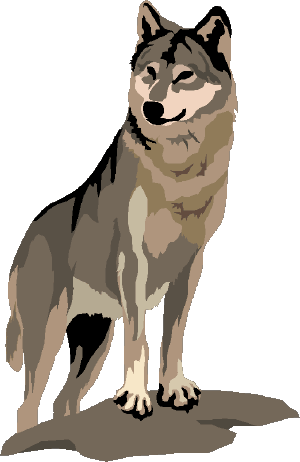 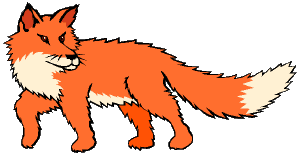 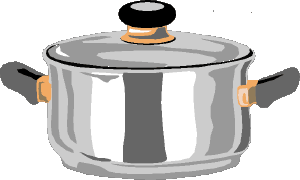 7+6
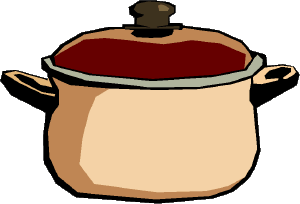 13
93
8+5
73+20
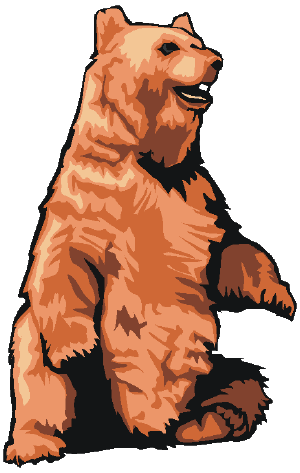 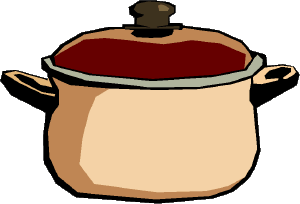 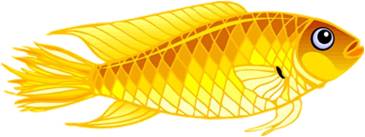 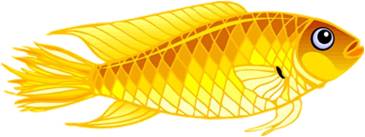 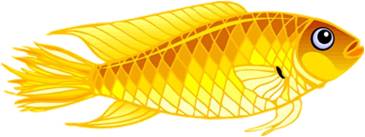 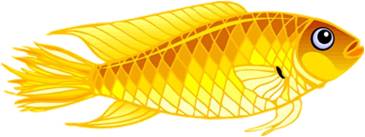 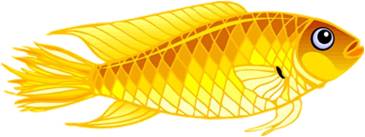 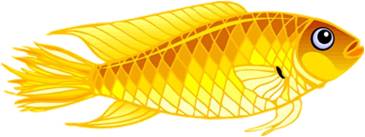 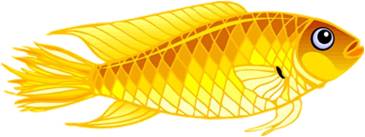 7
90+3
13-6
15-8
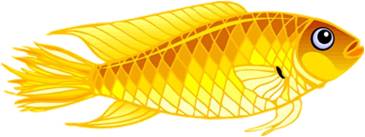 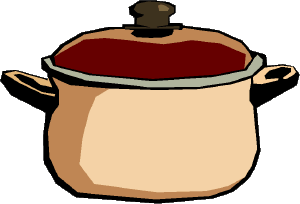 97-5
92
62+30
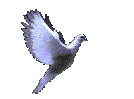 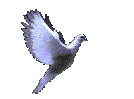 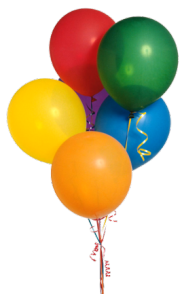 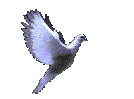 Үйге тапсырма:
№4, №7
100-101 бет
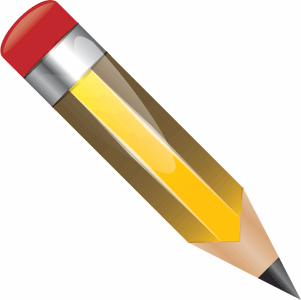 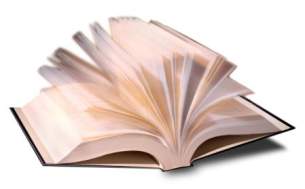 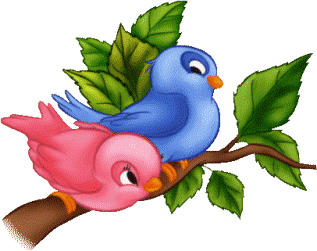 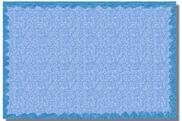 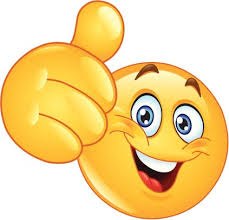 Бағалау
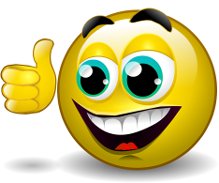 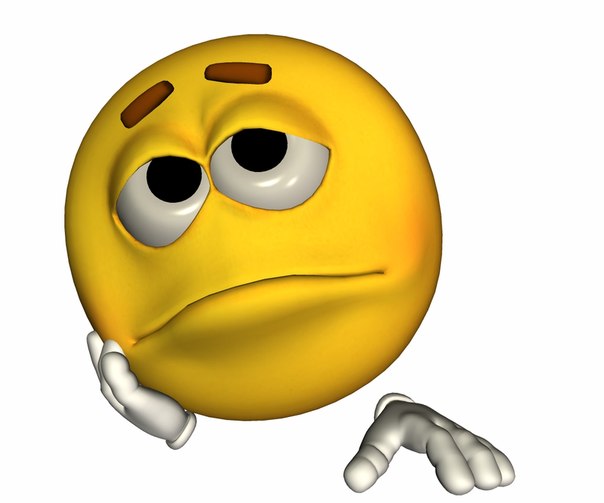 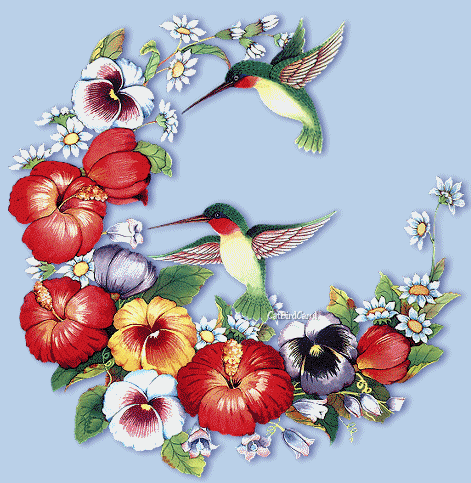 Назарларыңызға рахмет!!!